Bezpieczni w sieci
Kacper Trybek 
kl. 6 c
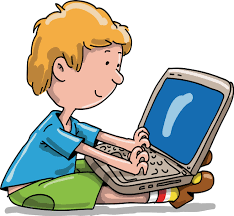 Internet to światowa sieć komputerowa, łącząca ze sobą komputery na wszystkich kontynentach. Komputer podłączony do sieci umożliwia: szybki i łatwy dostęp do informacji, przesyłanie wiadomości za pomocą poczty elektronicznej, wymianę informacji 
	w grupach zainteresowań.
Pisz z zaufanymi osobami, gdyż nie wiesz na kogo możesz trafić !
Uważaj, gdzie wchodzisz !
Internet to ogromna sieć łącząca komputery na całym świecie. Dzięki niej osoby korzystające   
     z komputera w dwóch odległych krajach, mogą porozumiewać się ze współpracownikami i kolegami, wymieniać informacje, korzystać 
	z danych znajdujących się w tej grupie sieciowej. Bardzo ważnymi elementami Internetu są serwery.
Zasady bezpiecznego korzystania z Internetu:
Bądź ostrożny !!!
Nie podawaj nikomu swojego hasła!

Nie podawaj swoich danych! 

Nie ufaj osobom poznanym 
    w sieci!
 
Nie klikaj w nieznane załączniki!

Zabezpiecz swój komputer! 

Nie wchodź na strony dla Ciebie nieprzeznaczone!
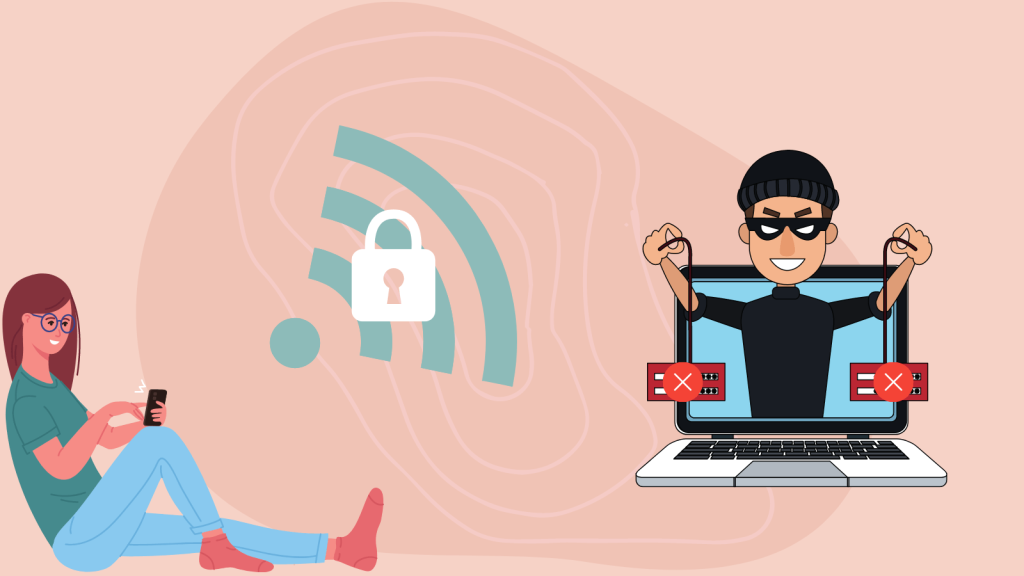 Uwaga wirus !
Używaj programu antywirusowego!

Jeśli coś Cię zaniepokoi, poinformuj dorosłego!

Nie łącz się z Wi-Fi 
  z nieznanego źródła!
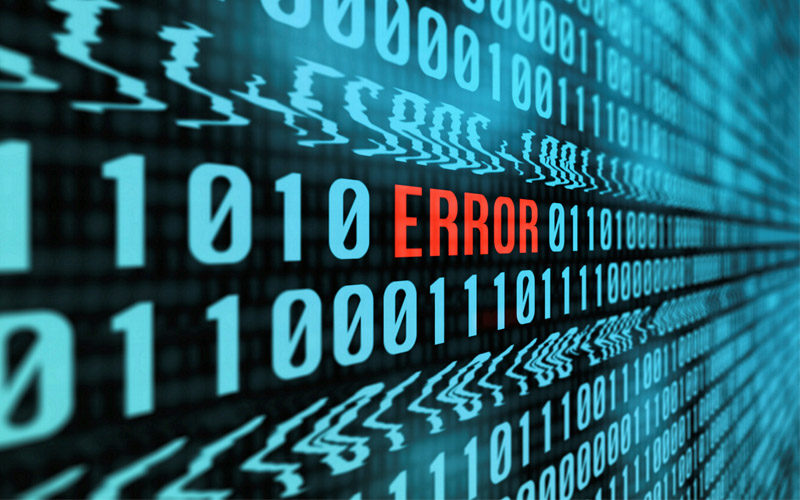 DBI – DZIEŃ BEZPIECZNEGO INTERNETU		11 lutego 2025
Dzień Bezpiecznego Internetu (DBI) ustanowiony został z inicjatywy Komisji Europejskiej w 2004 roku. Obchodzony jest na całym świecie. Z pełną listą zaangażowanych państw i instytucji oraz podjętymi przez nie działaniami zapoznać się można na stronie www.saferinternetday.org. 
Organizatorem wydarzenia w Polsce od 2005 roku jest Polskie Centrum Programu Safer Internet (PCPSI), które tworzą Państwowy Instytut Badawczy NASK oraz FUNDACJA Dajemy Dzieciom Siłę Dajemy Dzieciom Siłę – realizatorzy unijnego programu „Digital Europe”.
Mobbing w  sieci !
Mobbing polega na znęcaniu się psychicznym 
z użyciem nowoczesnych mediów, tj.: telefonów komórkowych oraz komputerów z dostępem do Internetu. 
Zjawisko to określa się mianem cyberprzemocy  - jest to przemoc z użyciem technologii informatycznych i komunikacyjnych.
Cyberprzemoc  może przybierać następujące działania:
Rejestrowanie niechcianych zdjęć i filmów,
Publikowanie w Internecie niechcianych informacji 
  i filmów,
Włamania na konta pocztowe i konta komunikatorów 
 w celu rozsyłania szkodliwych wiadomości,
Tworzenie kompromitujących i ośmieszających stron      internetowych,
Podszywanie się pod kogoś w relacjach: 
rówieśnik-rówieśnik; rówieśnik-osoba dorosła.
Do działań nazwanych jako cyberprzemoc wykorzystywane są:poczta elektronicznaczatykomunikatory strony internetoweblogigrupy dyskusyjnewiadomosci SMS i MMSportale społecznościowe
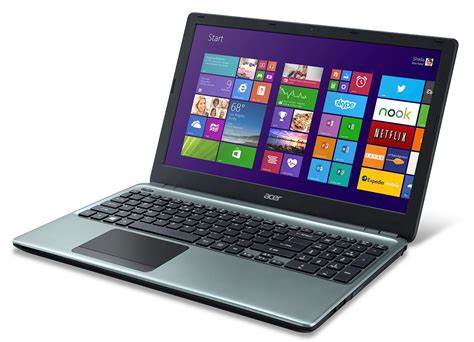 Odczucia ofiar cyberprzemocy
Ofiary przemocy doznają negatywnych emocji:
strachu,
poczucia osaczenia,
przekonania 
  o odrzuceniu,
świadomości niesprawiedliwości.
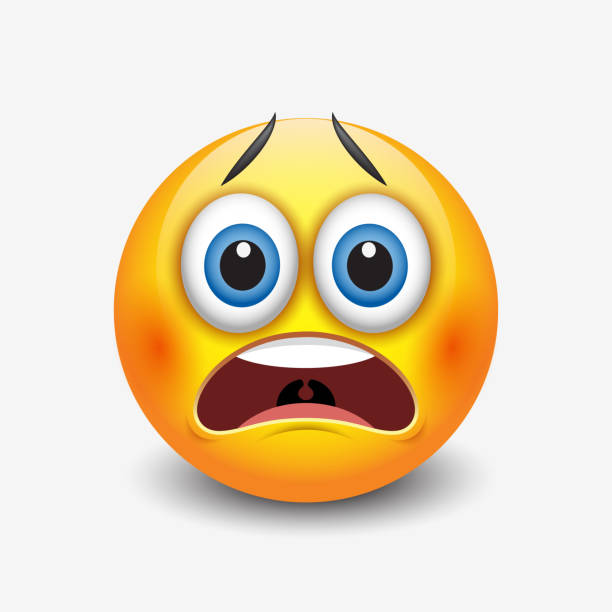 Gdzie szukać pomocy ?

u zaufanej osoby dorosłej (rodzica, nauczyciela)
Fundacja Dzieci Niczyje
„Dziecko w Sieci”- kampania społeczna
„Sieciaki”- projekt edukacyjny
helpline.org.pl
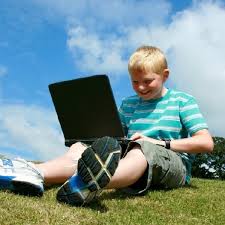 Zapamiętaj ! Nie hejtuj!Szanuj!
Traktuj innych tak, jak sam chcesz być traktowany!
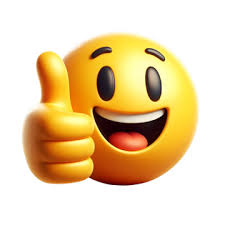 Koniec
Źródła:
Zdjęcia, definicje – internet
edukator.pl
www.saferinternetday.org.